Starter Challenge
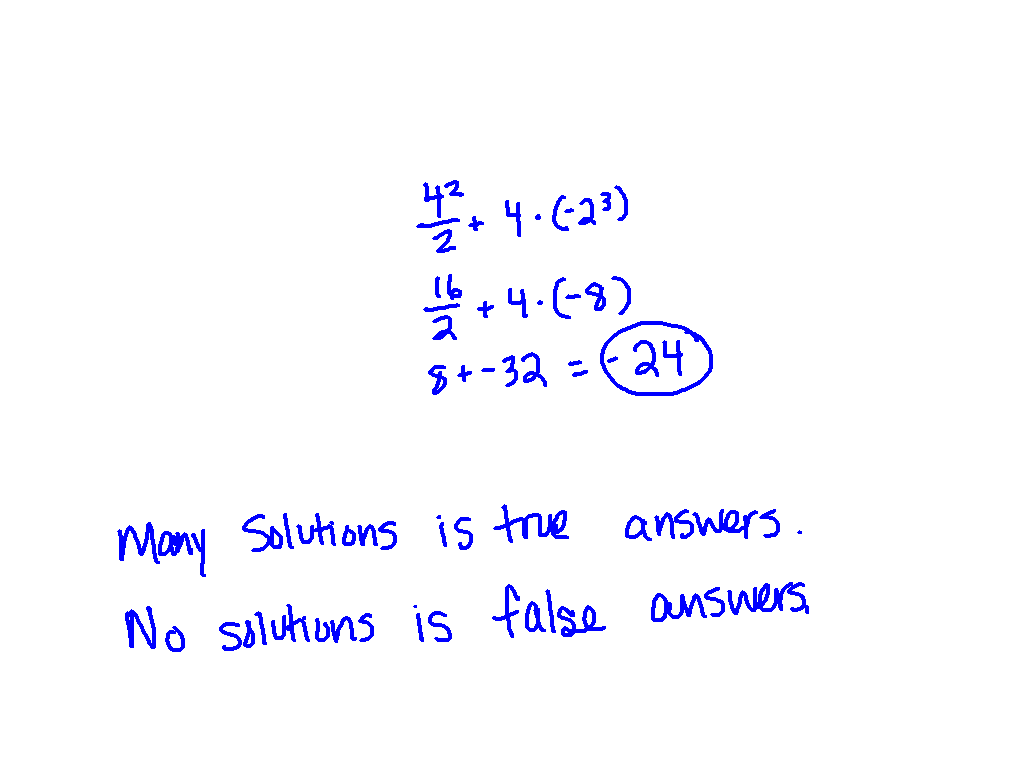 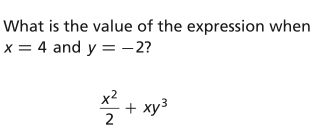 1)
Have HW out on your desk
(it was in your composition book.)  .
2)  Explain the difference between many solutions or no solutions.
Equation Practice
I can and I will solve equations with variables on both sides.
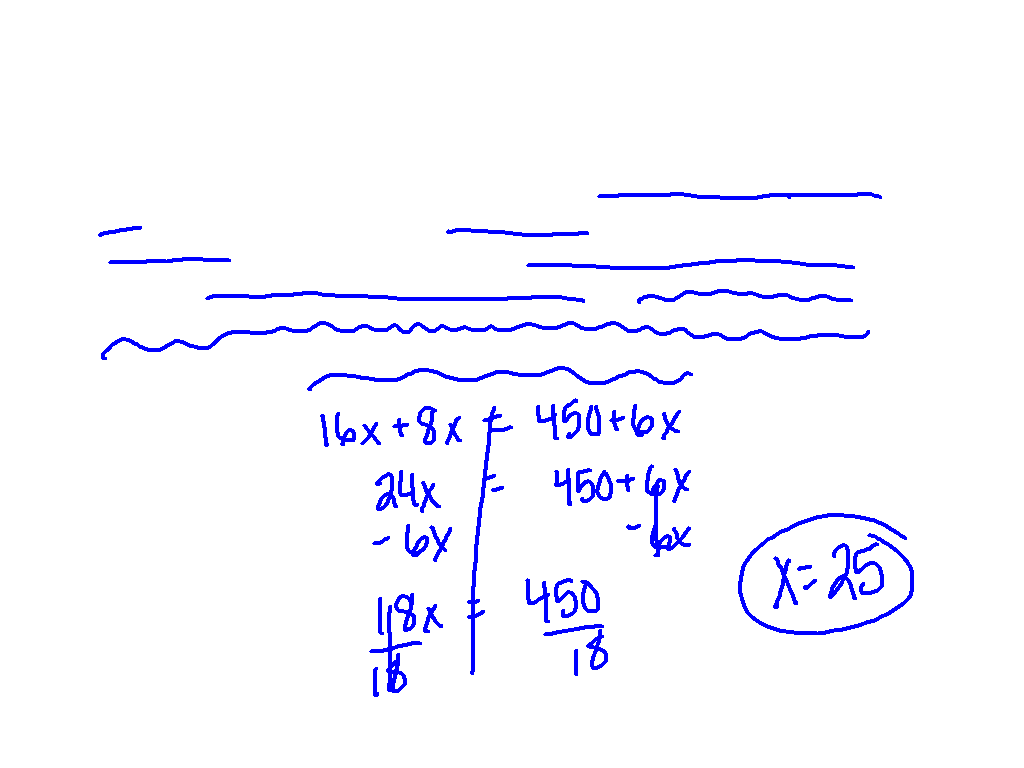 When will I use this?
Ex. 5) A rock-climbing gym charges nonmembers $16 per day to use the gym and $8 per day for equipment rental.  Members pay a yearly fee of $450 for unlimited climbing and $6 per day for equipment rental.  Write and solve an equation to find how many times you must use the gym to justify becoming a member.
f(x) = g(x)
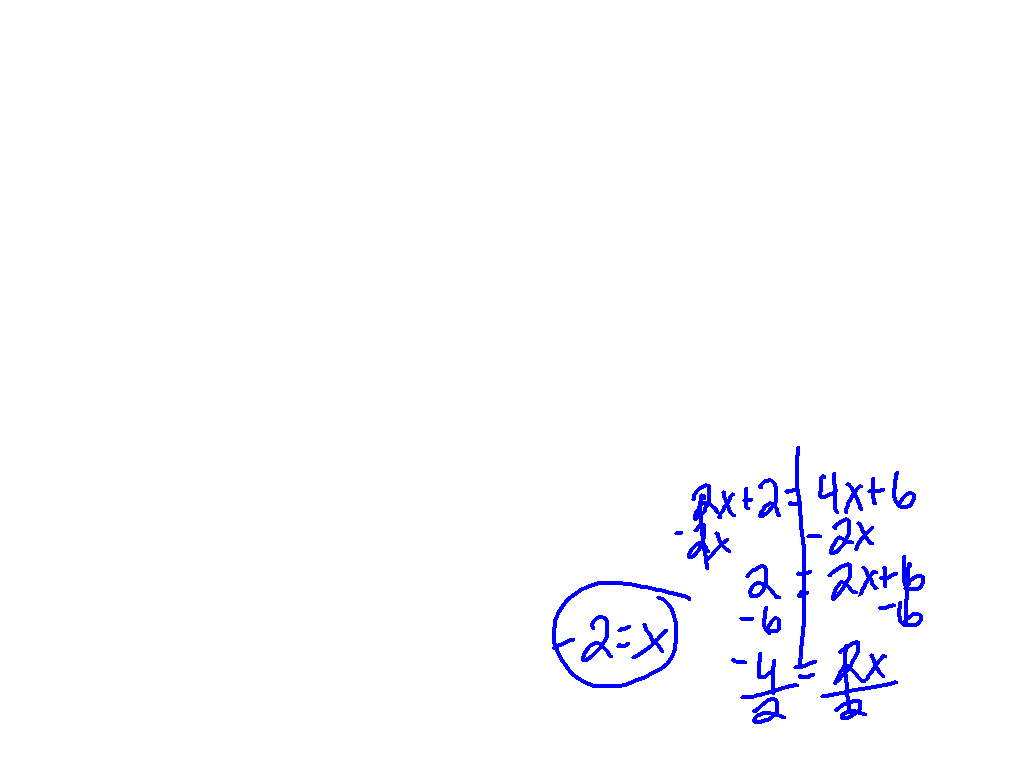 Another way equations with variables on both sides may be written.  

It doesn’t mean f times x, it is a special way to write a function.  (Something we will talk about LOTS more later.) 

f(x)=2x+2  and  g(x)=4x+6
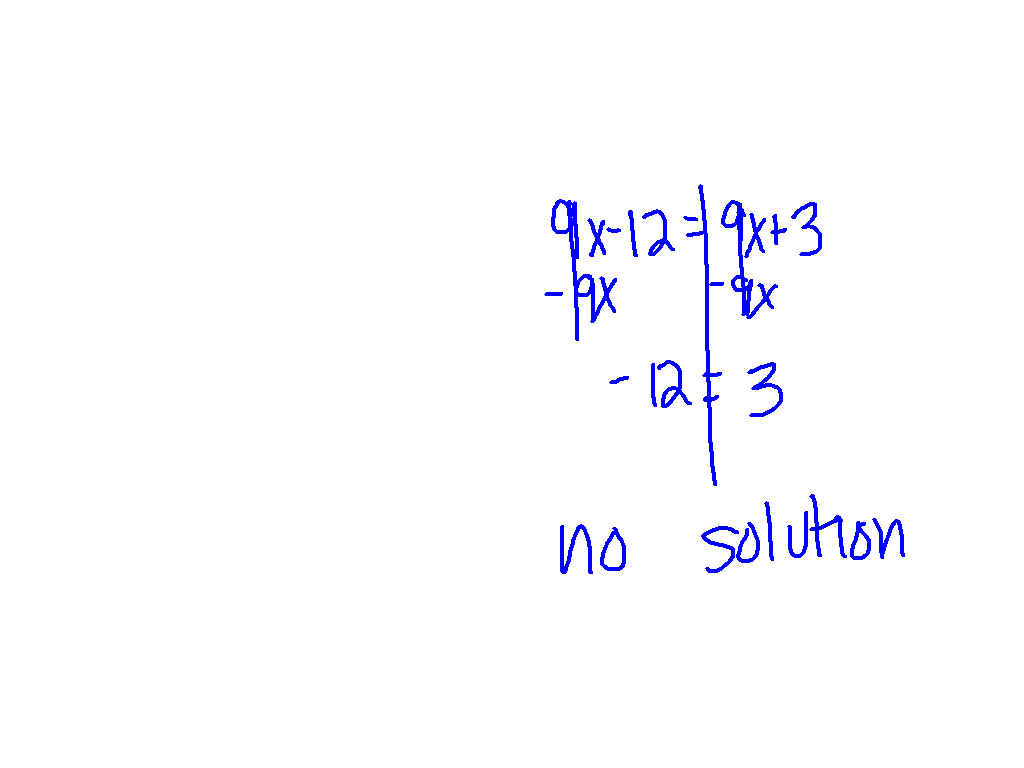 Ex. 6)
f(x) = 9x – 12           
g(x) = 9x + 3
Scavenger Hunt
A gym offers two packages for yearly memberships. Plan A charges $50 for a membership fee plus $8 per visit. Plan B has a $200 membership fee plus $2 per visit. Which plan is best? Explain your solution in terms of stating which plan would be best and why?
Let’s Reflect
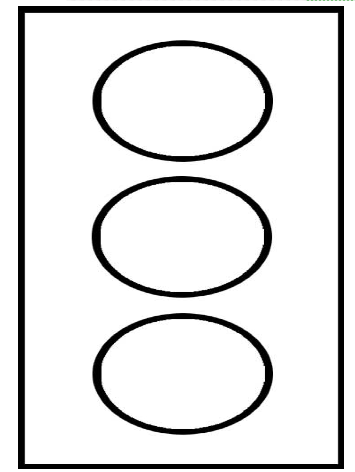 1)  I don’t know what to do 
when ____________.
2) I need more help with
___________.
3) I understand _________
really well.